7В
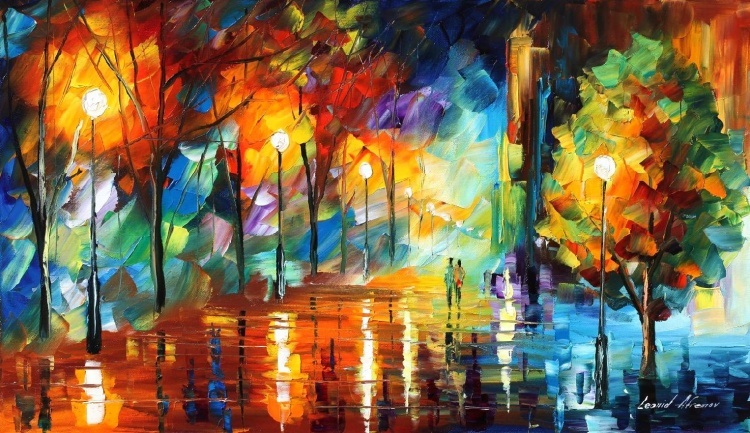 Нам сложные решать задачи 
помогут дружба и удача
7 в
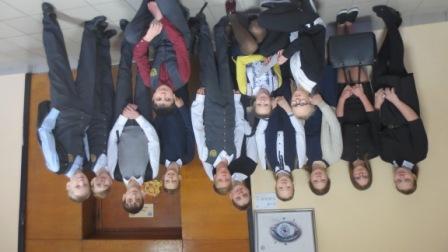 Нам сложные решать задачи 
помогут дружба и удача
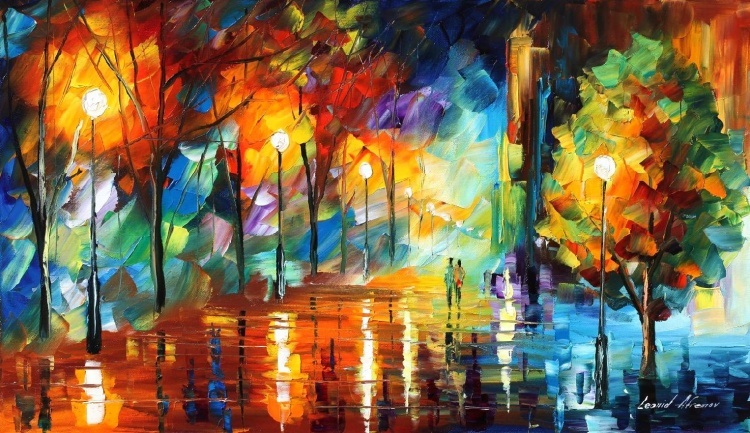 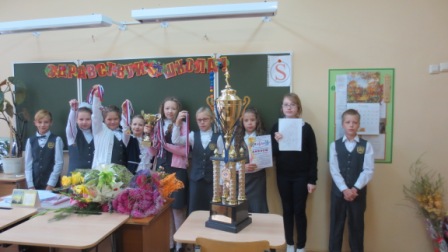 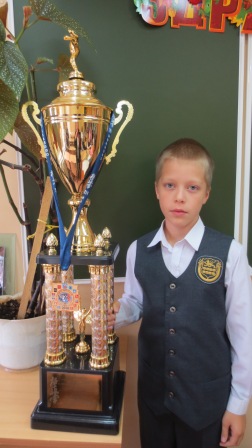 Мы- это мы
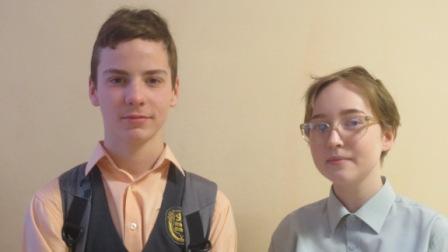 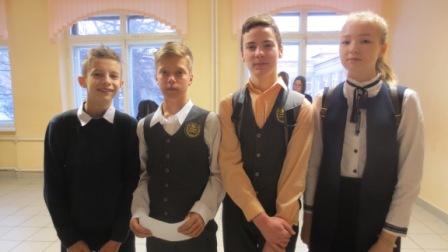 Призёры и победители
Участники олимпиады
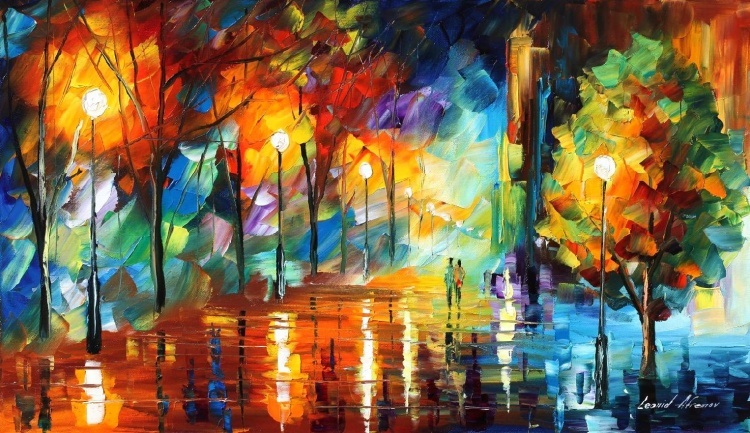 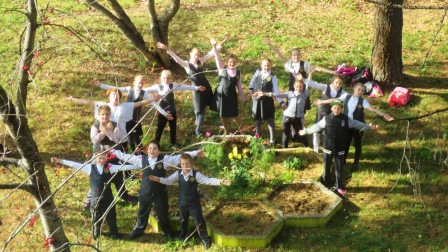 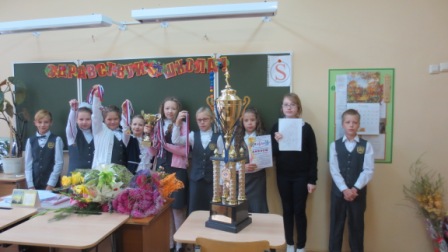 Мы любим свою гимназию
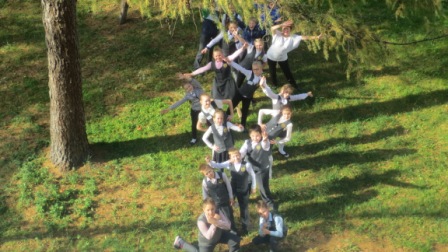 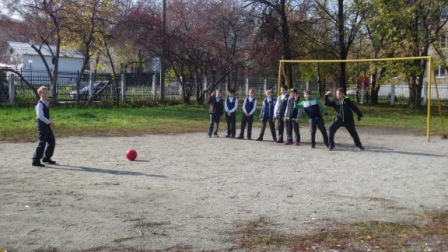 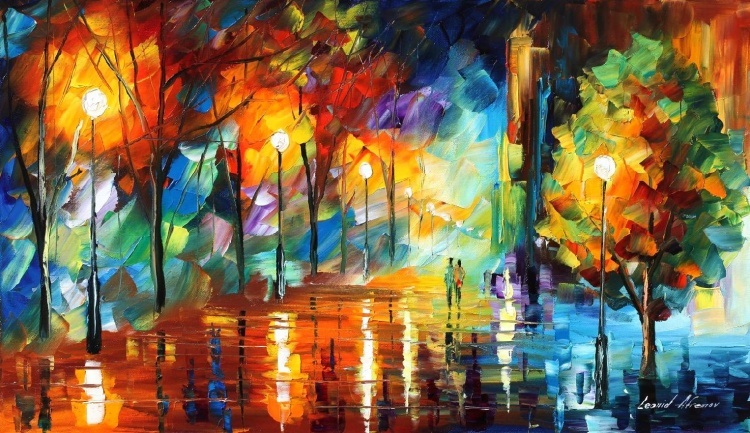 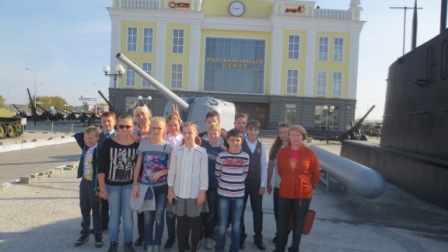 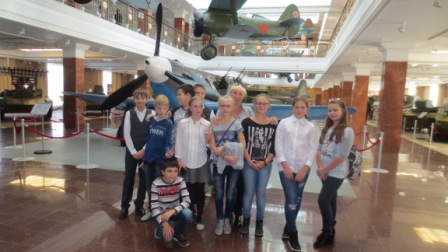 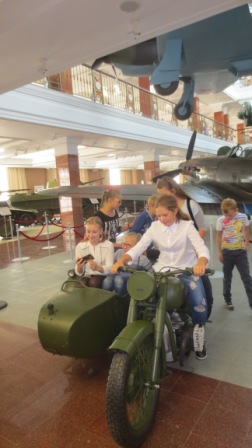 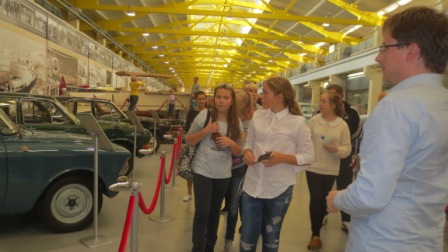 Мы гордимся историей страны
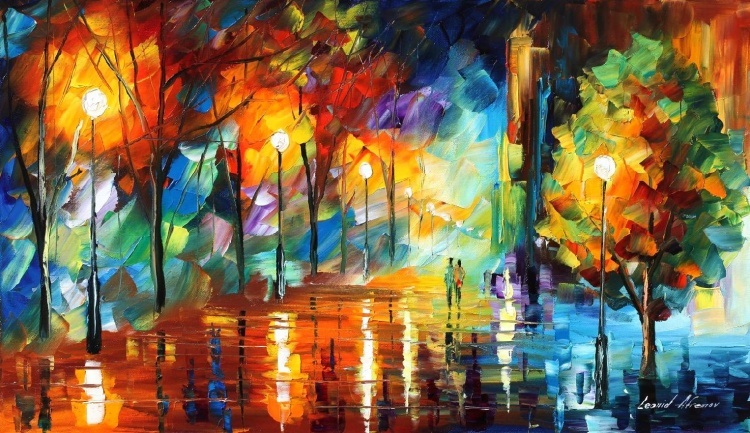 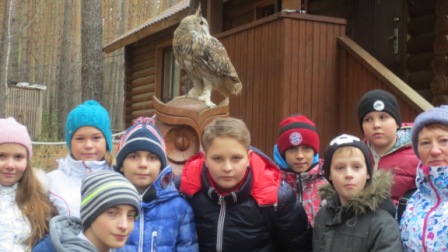 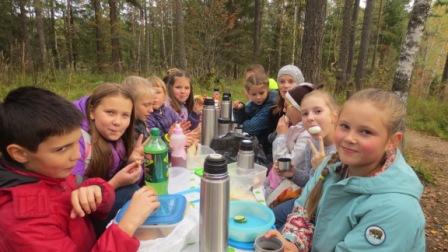 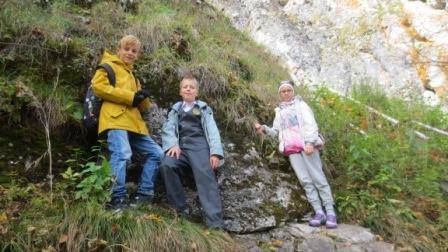 Мы любим природу
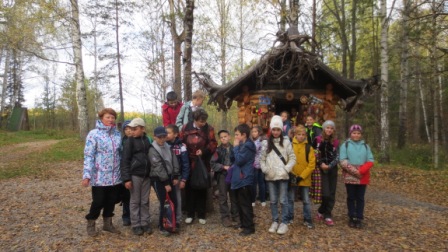 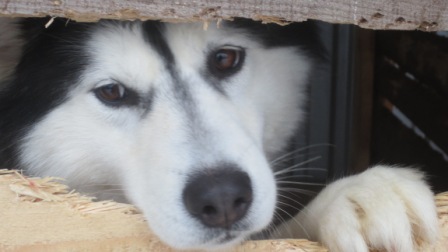 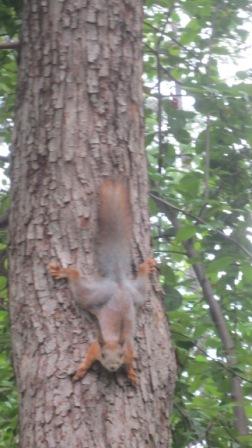 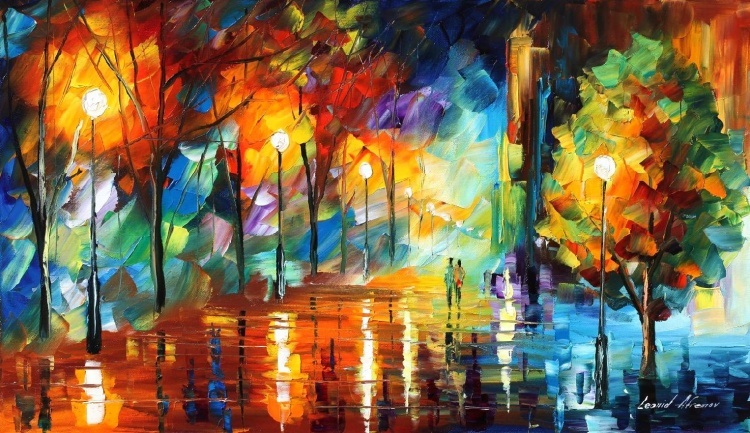 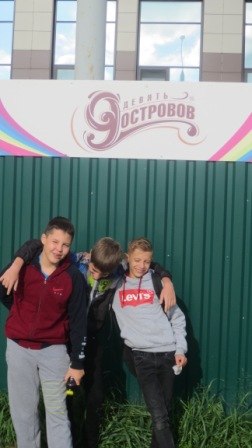 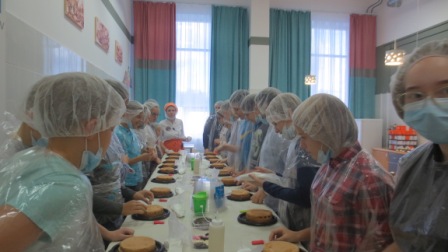 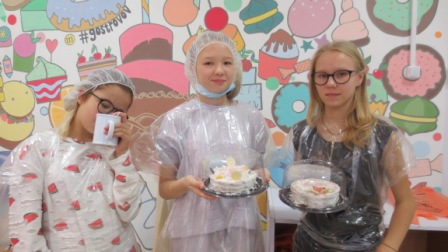 Мы выбираем путь